VINCENT VAN GOGH
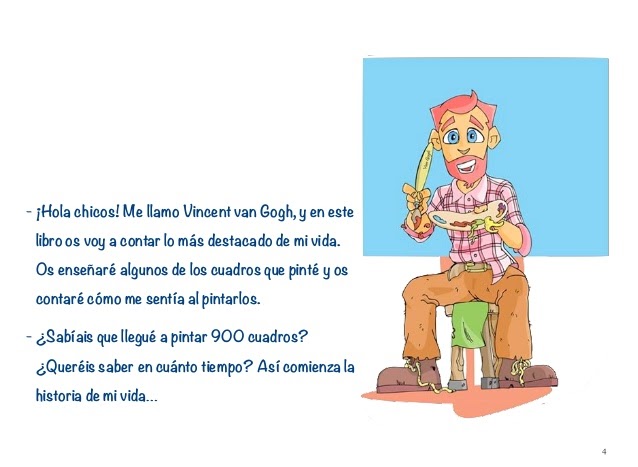 COMENZANDO A PINTAR
AL PRINCIPIO PINTABA CON ACUARELA, UN TIPO DE PINTURA QUE SE MEZCLA CON AGUA.
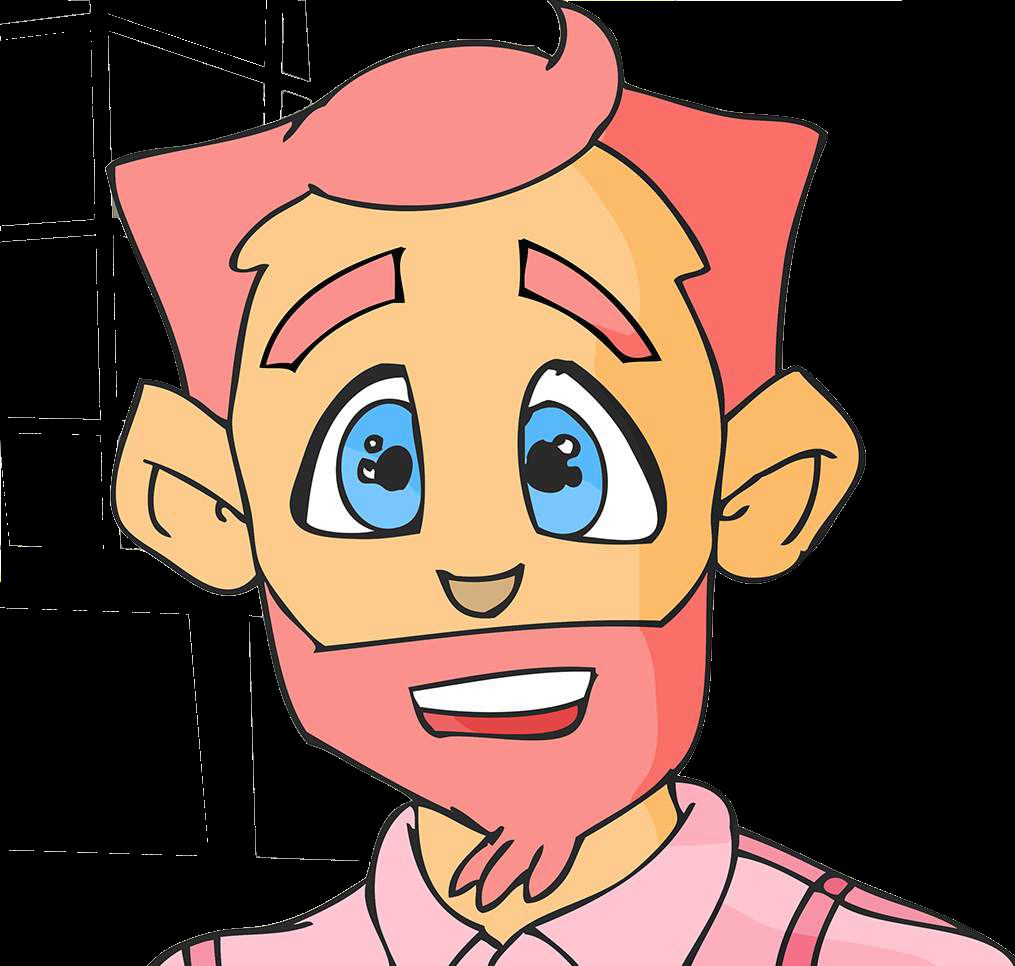 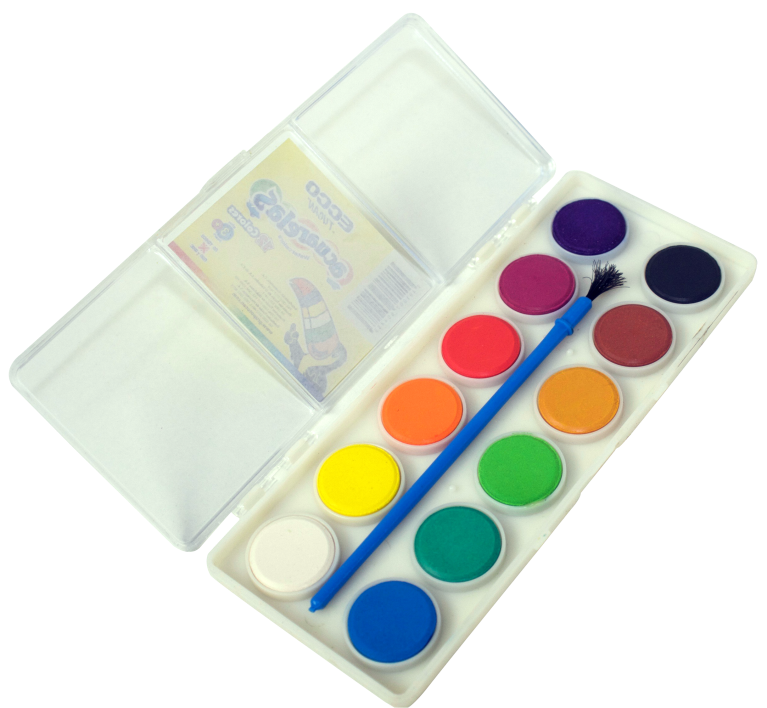 BODEGÓN CON 6 NARANJAS
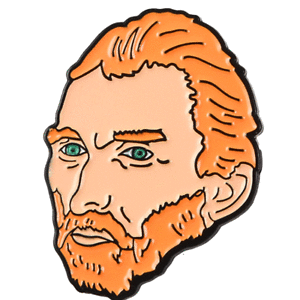 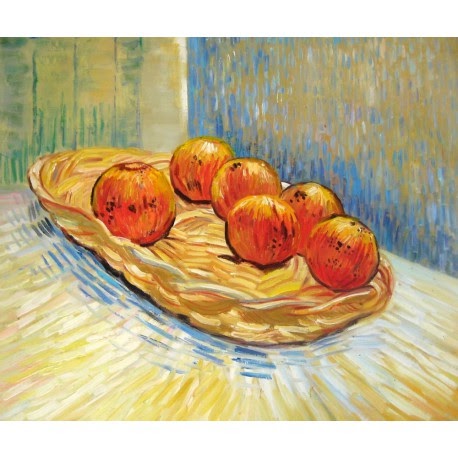 PINTÓ MUCHOS BODEGONES, PINTURAS QUE REPRESENTAN OBJETOS SIN VIDA CON FRUTAS, FLORES, PLANTAS, LIBROS U OTROS OBJETOS.
SUS CUADROS ERAN MUY REALISTAS Y UTILIZABA COLORES OSCUROS.
PINTÓ SOBRE TODO RETRATOS Y PERSONAS TRABAJANDO. 
LOS COLORES OSCUROS HABLAN DE LA POBREZA DE LOS PERSONAJES.
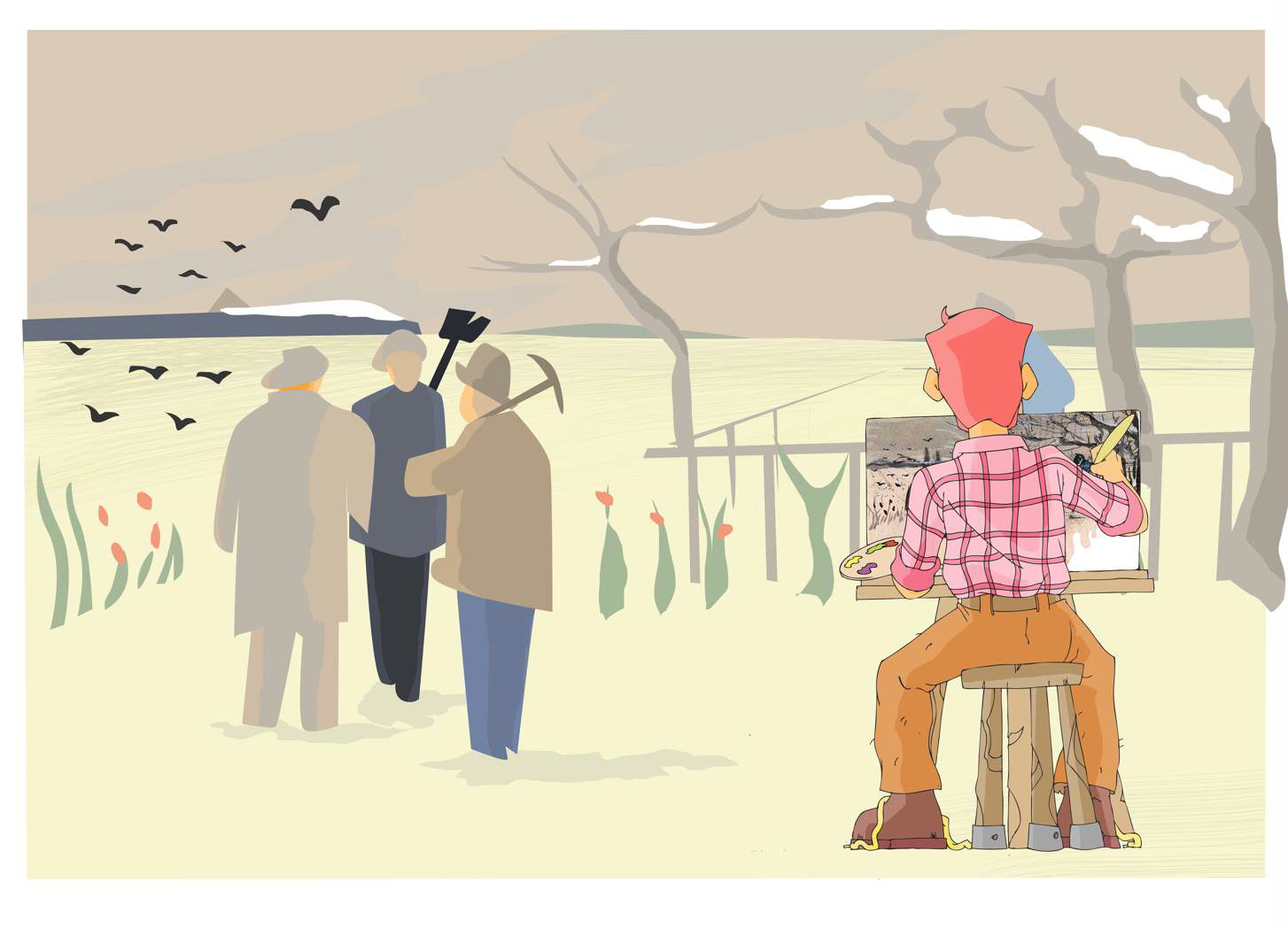 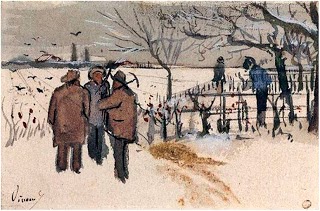 CUANDO VIAJÓ A PARÍS EN 1886 PARA VIVIR CON SU HERMANO THEO, CONOCIÓ A PINTORES IMPORTANTES Y APRENDIÓ NUEVAS TÉCNICAS DE PINTURAS LLENAS DE LUZ Y COLOR. A PARTIR DE AHÍ SIEMPRE USÓ EL COLOR Y SUS CUADROS TENÍAN MÁS LUZ.
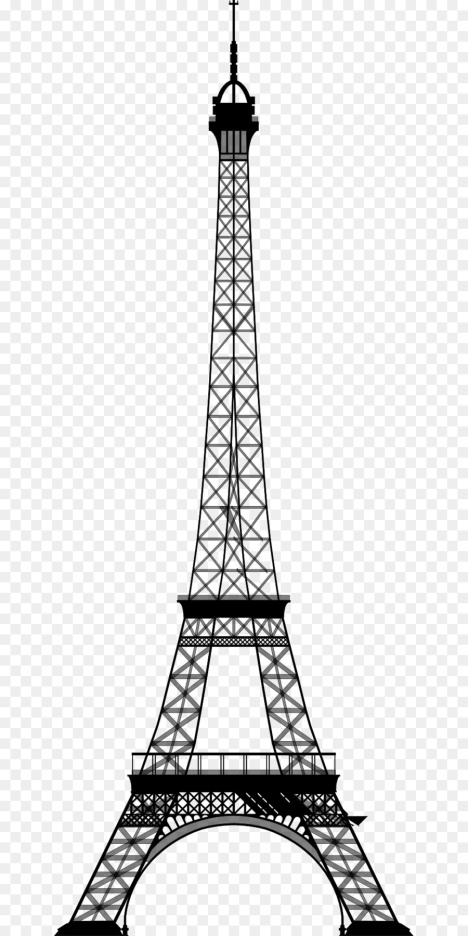 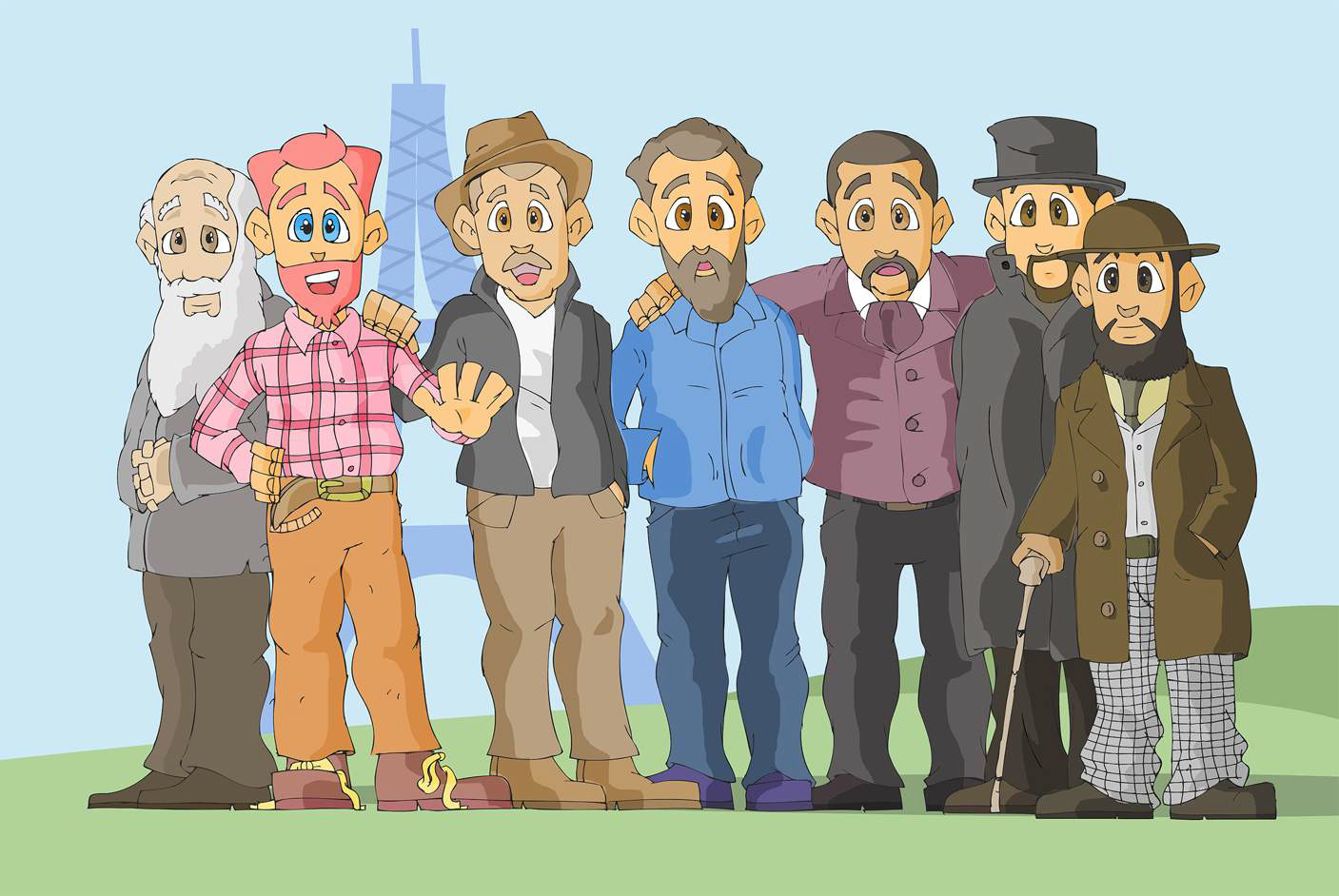 EN ARLÉS…
VIAJÓ AL PUEBLO DE ARLÉS, AL SUR DE FRANCIA, Y DESCUBRIÓ QUE ERA UN LUGAR LLENO DE LUZ RADIANTE Y COLORES VIVOS. QUEDÓ FASCINADO Y NO PARÓ DE PINTAR TODO LO QUE VEÍA.
SU PALETA SE LLENÓ DE COLORES VIVOS, LLENOS DE VIDA.
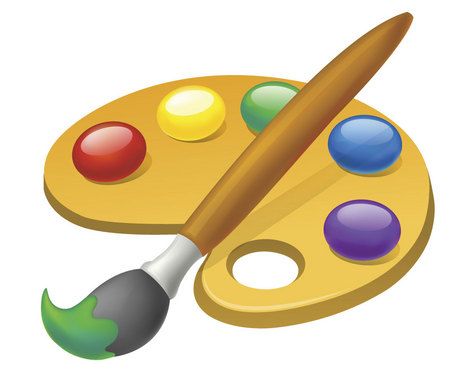 Y COMENZÓ A PINTAR UNOS TRAZOS GRUESOS, LARGOS Y ONDULADOS, QUE, POCO A POCO, SE CONVERTIRÍAN EN LO MÁS CARACTERÍSTICO DE SU PINTURA.
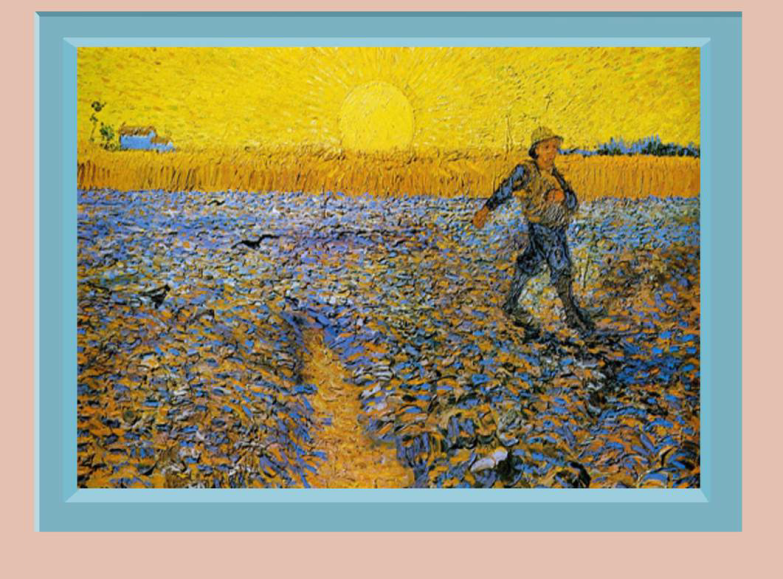 PASEABA POR EL CAMPO, Y PINTABA ÁRBOLES, CAMPOS DE TRIGO…
EL SEMBRADOR
UNOS MESES DESPUÉS, CON EL DINERO QUE LE ENVÍA SU HERMANO THEO, ALQUILÓ LA CASAAMARILLA, LLAMADA ASÍ PORQUE SUS PAREDES ERAN DE ESE COLOR. Y LA USÓ COMO ESTUDIOPARA ARTISTAS.
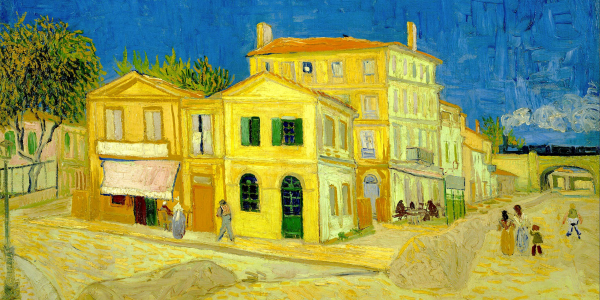 EN 1888, VAN GOGH PINTÓ CON ÓLEO LA  CASA AMARILLA, QUE HOY SE ENCUENTRA EN EL MUSEO VAN GOGH.
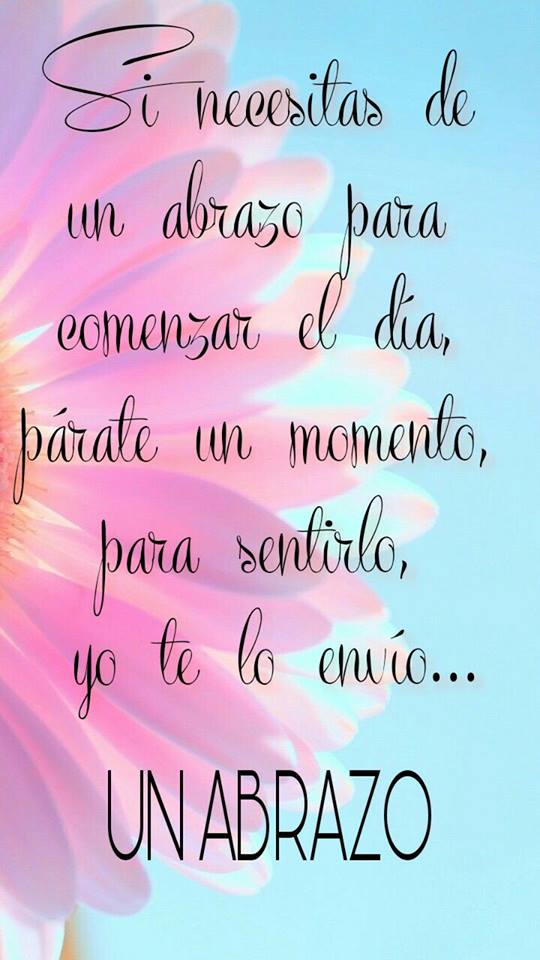 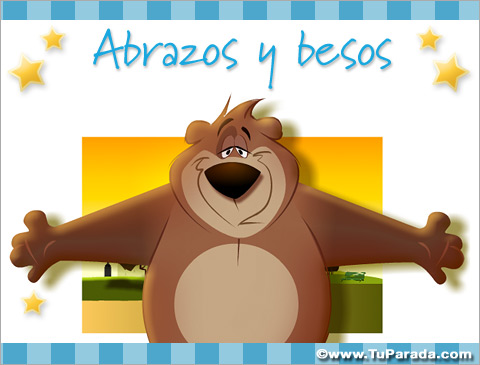